স্বাগতম
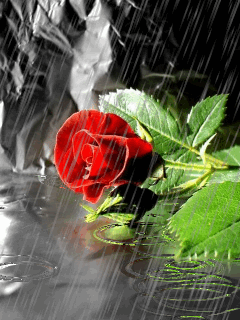 [Speaker Notes: স্লাইড নং-১-স্বাগতম]
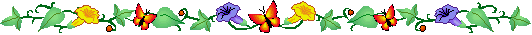 পরিচিতি
ক্ষিতীশ সরকার 
সহকারী শিক্ষক ( আইসিটি)
durga1915@gmail.com
শ্রেণি     : নবম  
বিষয়    :  বাংলা ২য় পত্র
সময়     : ৫০ মিনিট।
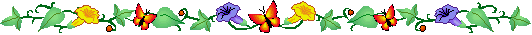 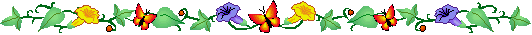 কৃষ্ণগোবিন্দ উচ্চ বিদ্যালয় , বাংলা, নেত্রকোনা।
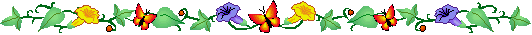 লক্ষ কর, নিচের চিত্রে কী ঘটছে?
চিত্রগুলো একত্রে মিলিত হল/ একটা চিত্রে রুপান্তরিত হল।
বাংলা ব্যাকরণেও একটা অংশ আছে যেখানে পদের মিলন ঘটে। তোমরা কি কেউ ব্যাকরণের সেই অংশটির নাম বলতে পারবে?
সমাস
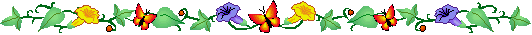 শিখনফল
এ পাঠ শেষে শিক্ষার্থীরা…
সমাস কাকে বলে বলতে পারবে। 
সমাস বাক্যের অংশগুলো চিহ্নিত করতে পারবে। 
সমাস কত প্রকার ও কি কি তা বলতে পারবে। 
বিভিন্ন প্রকার সমাস চিহ্নিত করতে পারবে।
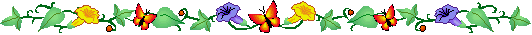 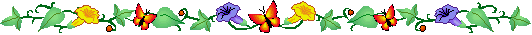 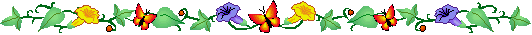 সমাস
সমাস মানে সংক্ষেপ, মিলন, একাদিক পদের একপদীকরণ।
অর্থসম্বন্ধ আছে এমন একাধিক শব্দের এক সংগে যুক্ত হয়ে একটি নতুন শব্দ গঠণের প্রক্রিয়াকে সমাস বলে।
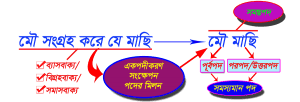 সমাস ৬ প্রকার
১। দ্বন্ধ সমাস
২। কর্মধারয় সমাস 
৩। তৎপুরুষ সমাস 
৪। বহুব্রীহি সমাস 
৫। দ্বিগু সমাস 
৬। অব্যয়ীভাব সমাস
ছন্দে ছন্দে সমাস মনে রাখা ও চেনার সহজ কৌশল
 
		ও-এবং-আর মিলে যদি হয় ‘দ্বন্ধ’
		সমাহারে ‘দ্বিগু’ হলে নয় সেটা মন্দ।
		যে-যিনি তিনি-যেটি-যেটা নিয়ে ‘কর্মধারয়’ হয়।
		যে-যার শেষে থাকলে তারে ‘বহুব্রীহি’ কয়।
		অব্যয়ের অর্থ প্রাধান্য পেলে ‘অব্যয়ীভাব’ মেলে।
		বিভক্তি লোপ পেলে হয় ‘তৎপুরুষ’।
একক কাজ
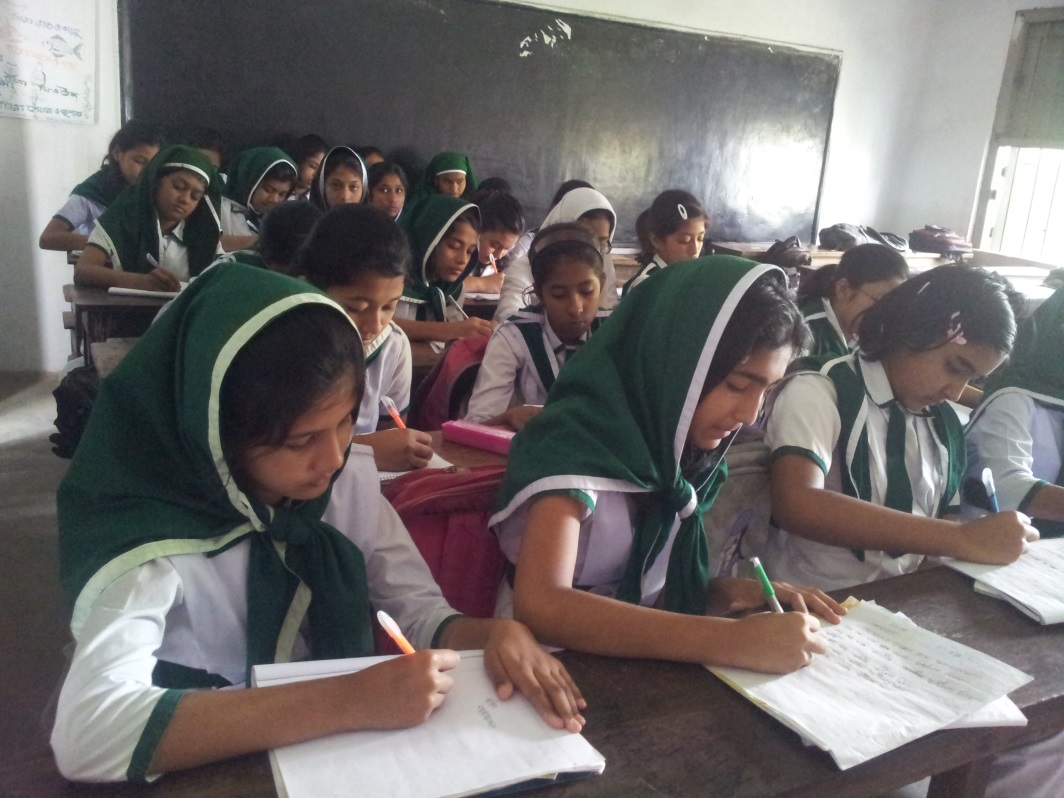 ১। সমস্যমান পদ কাকে বলে?
২। সমাসবাক্য/ ব্যাসবাক্য বা বিগ্রহবাক্য কাকে বলে?
জোড়ায় কাজ 


দ্বিগু, কর্মধারয় ও তৎপুরুষ সমাসের দুটি করে উদাহরণ লিখ।
মূল্যায়ন
মহতী যে কীর্তি=মহাকীর্তি
উপরিউক্ত সমাসবদ্ধ পদ থেকে পূর্বপদ ও উত্তরপদ চিহ্নিত কর।
বাড়ির কাজ


প্রত্যেক প্রকার সমাসের তিনটি করে উদাহরণ লিখে আনবে।
ধন্যবাদ
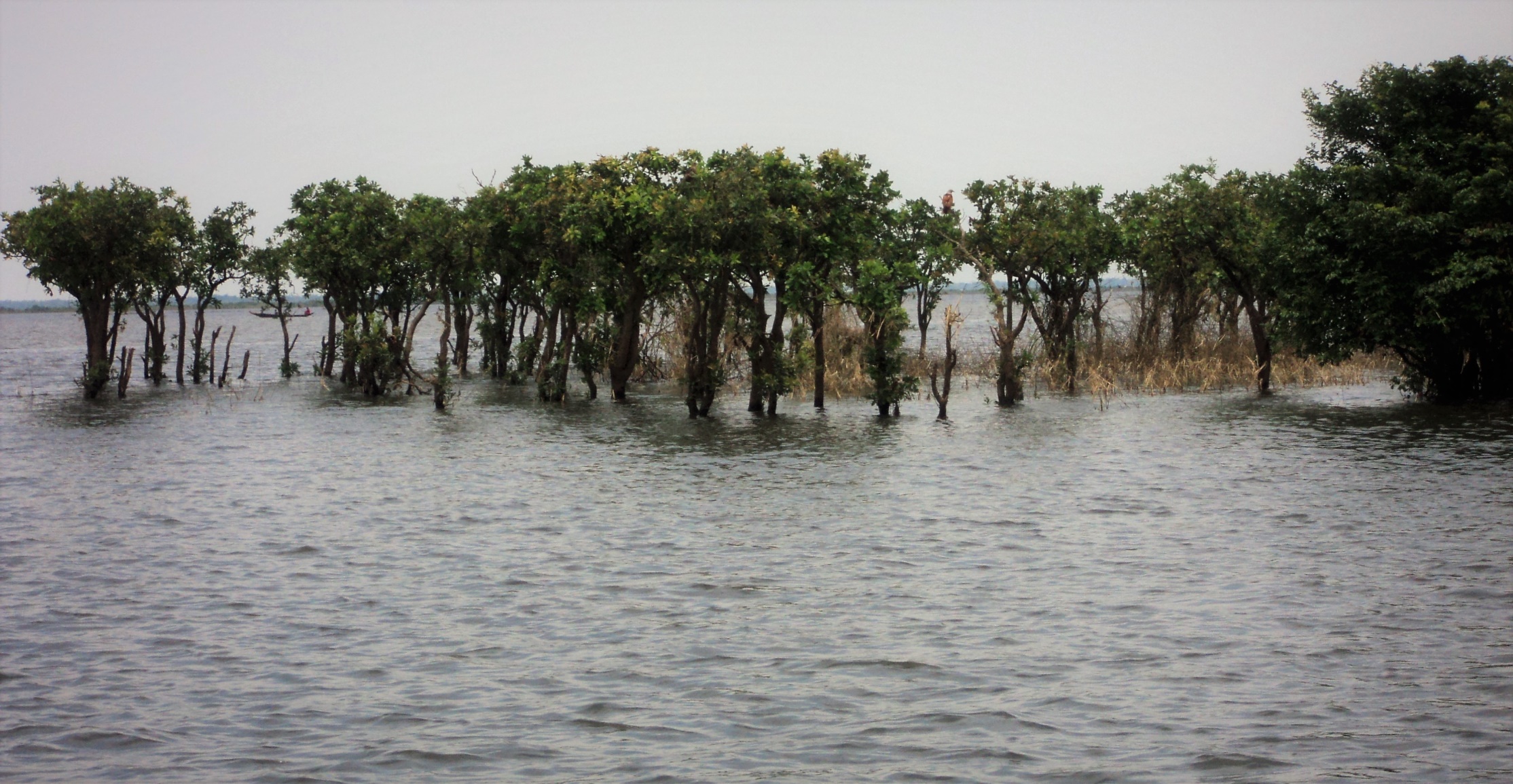